Se repérer dans le temps
UE11EC4 - TD1
Un outil : la frise chronologique
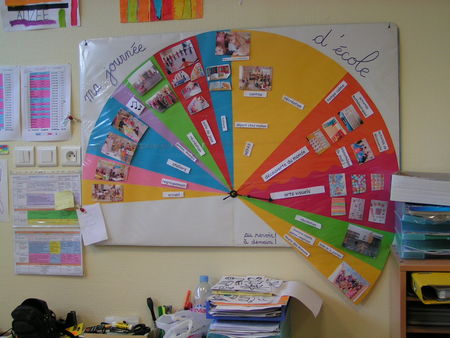 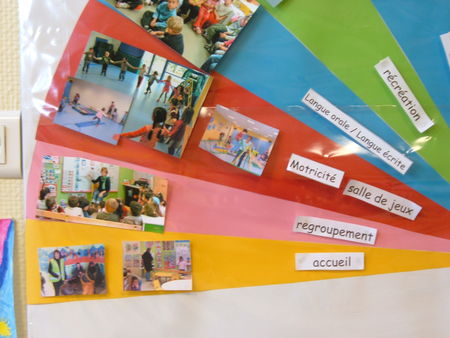 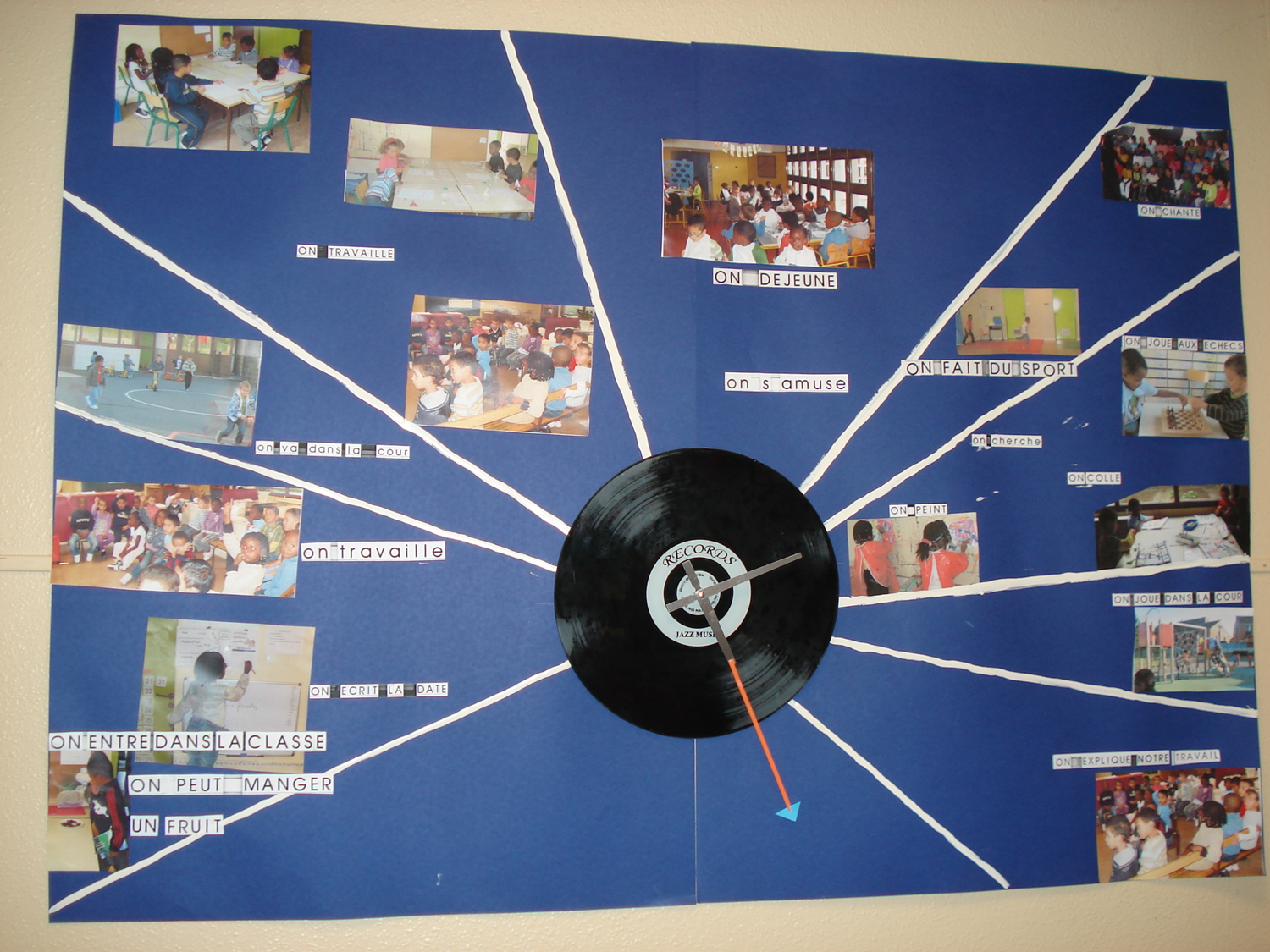 Au cycle 1
(MS)
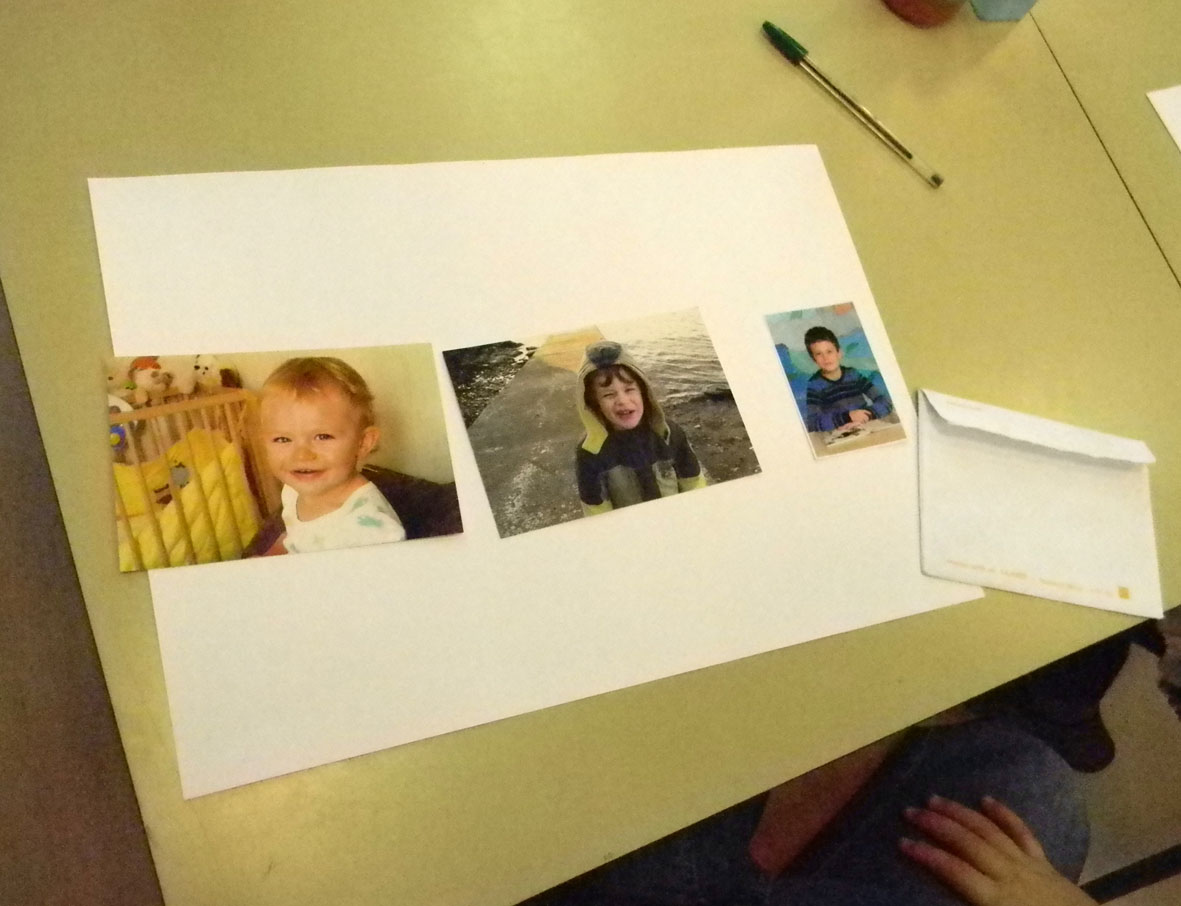 Au cycle 2
(CP, CE1)
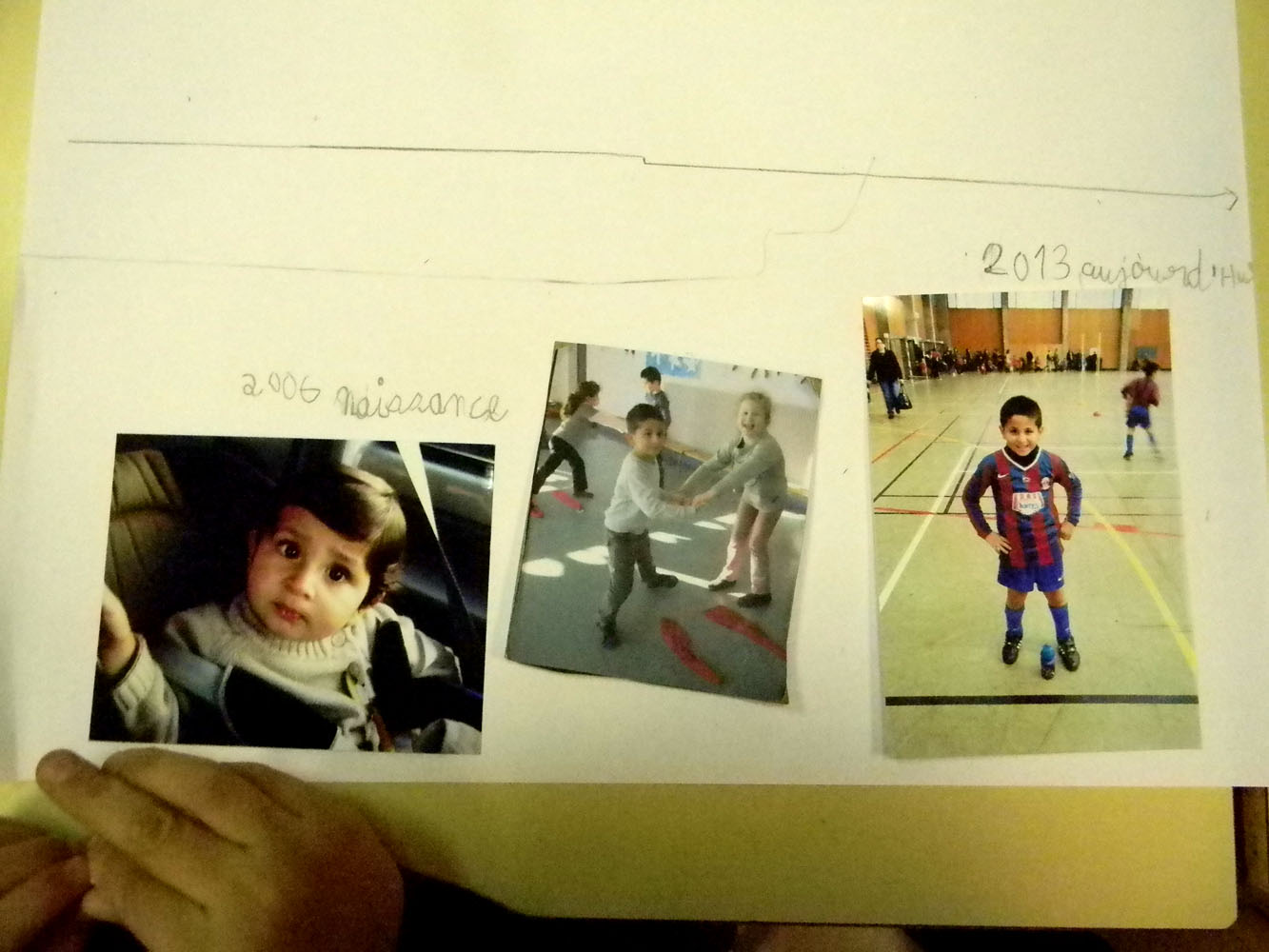 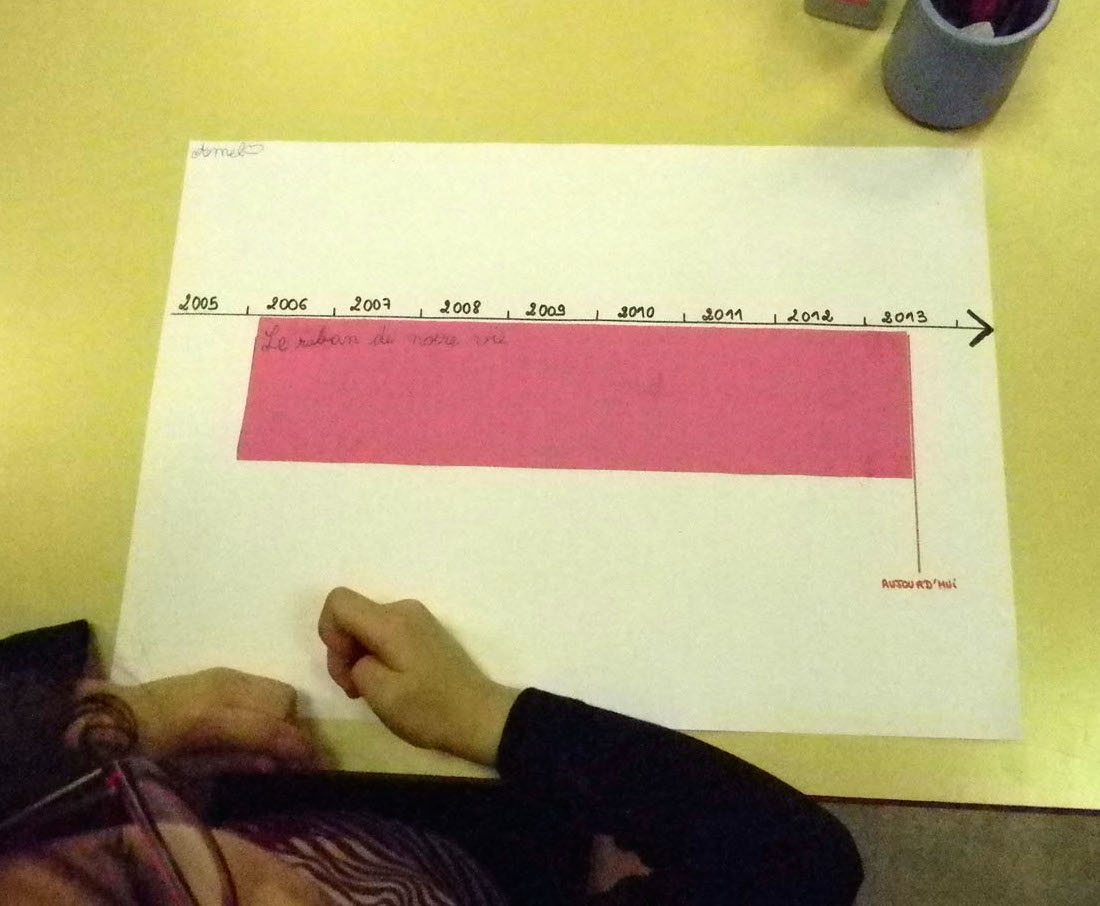 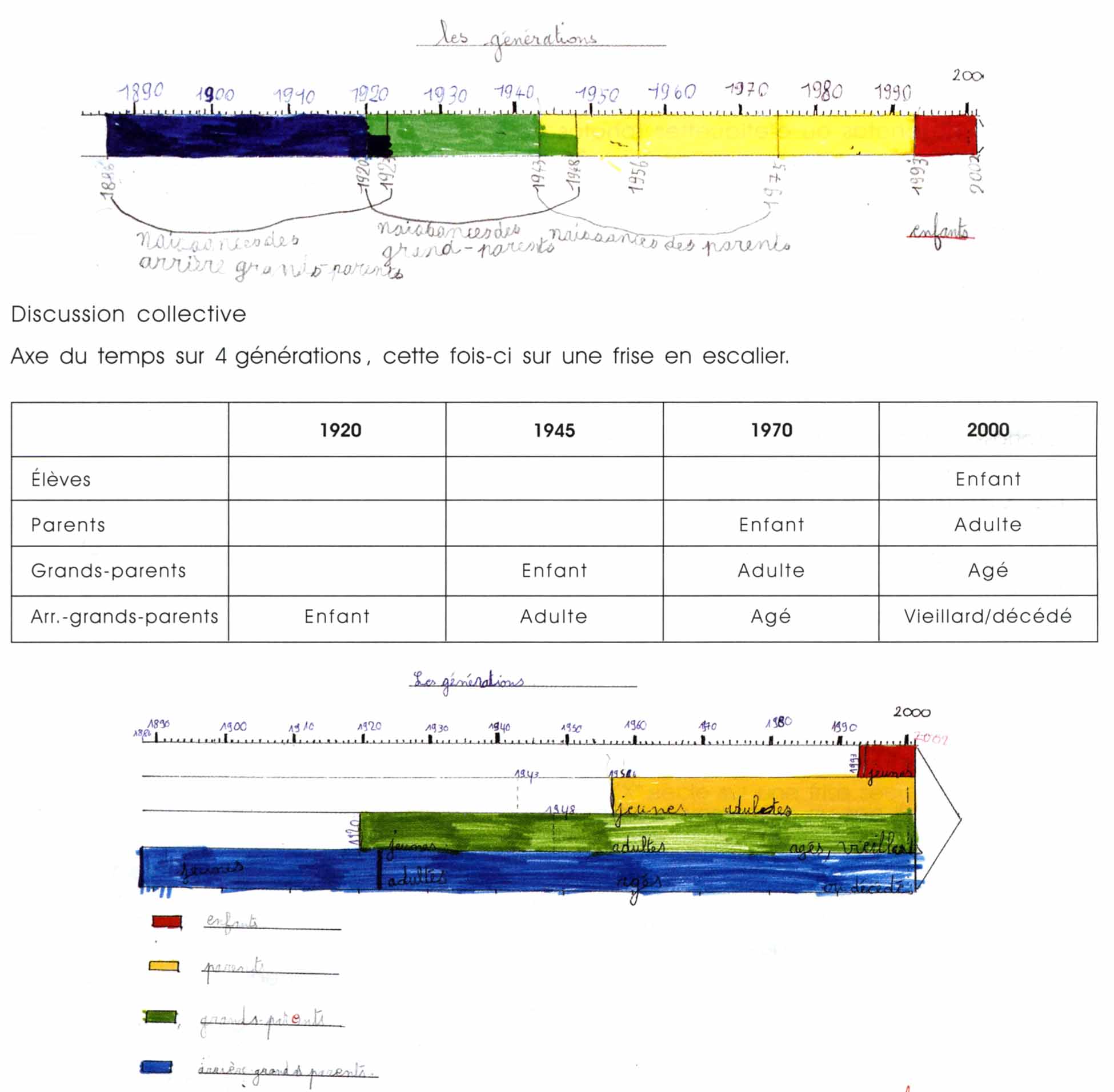 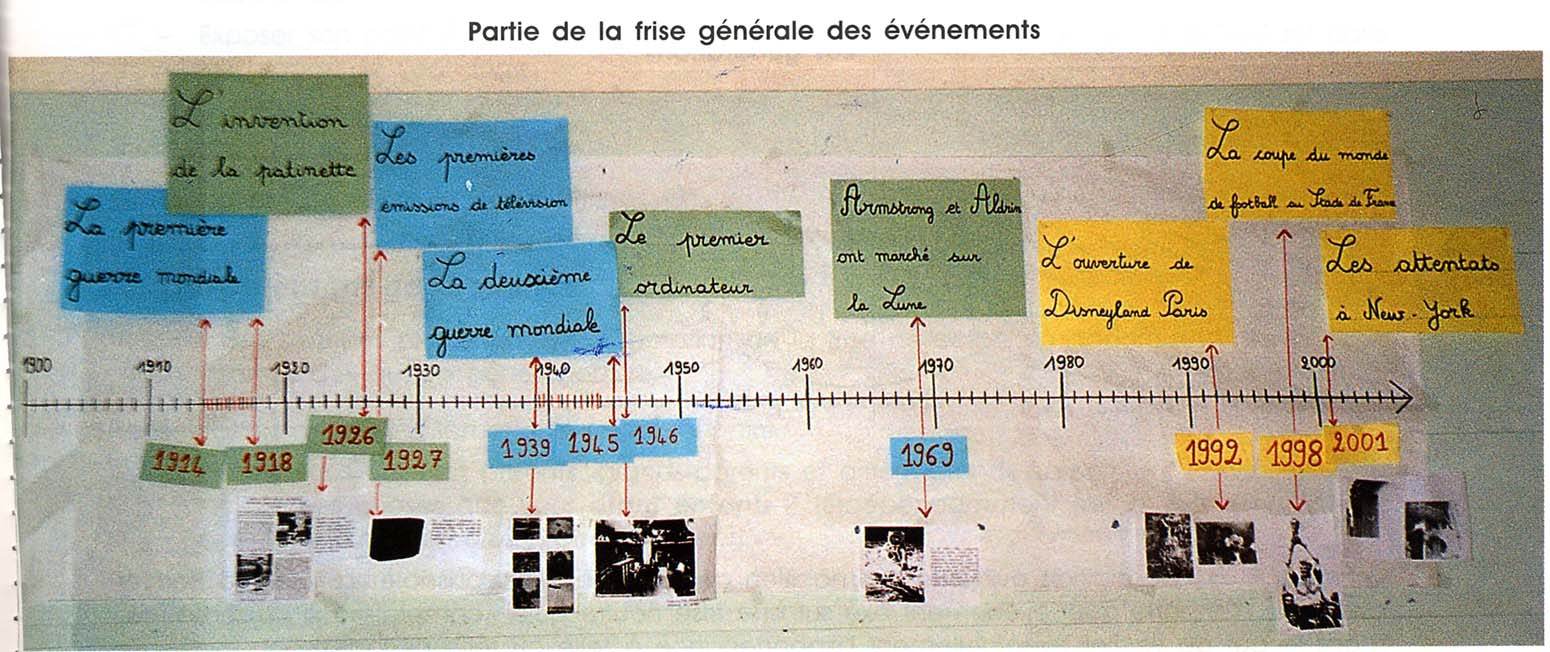 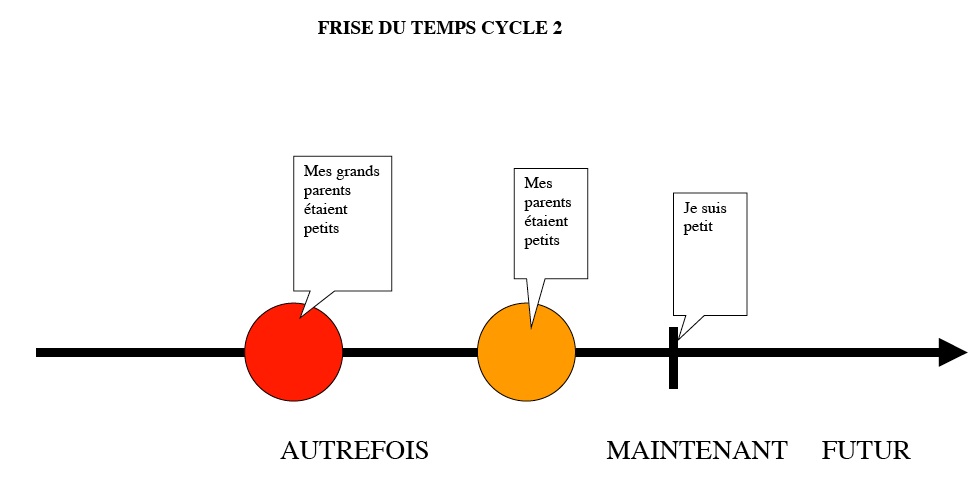 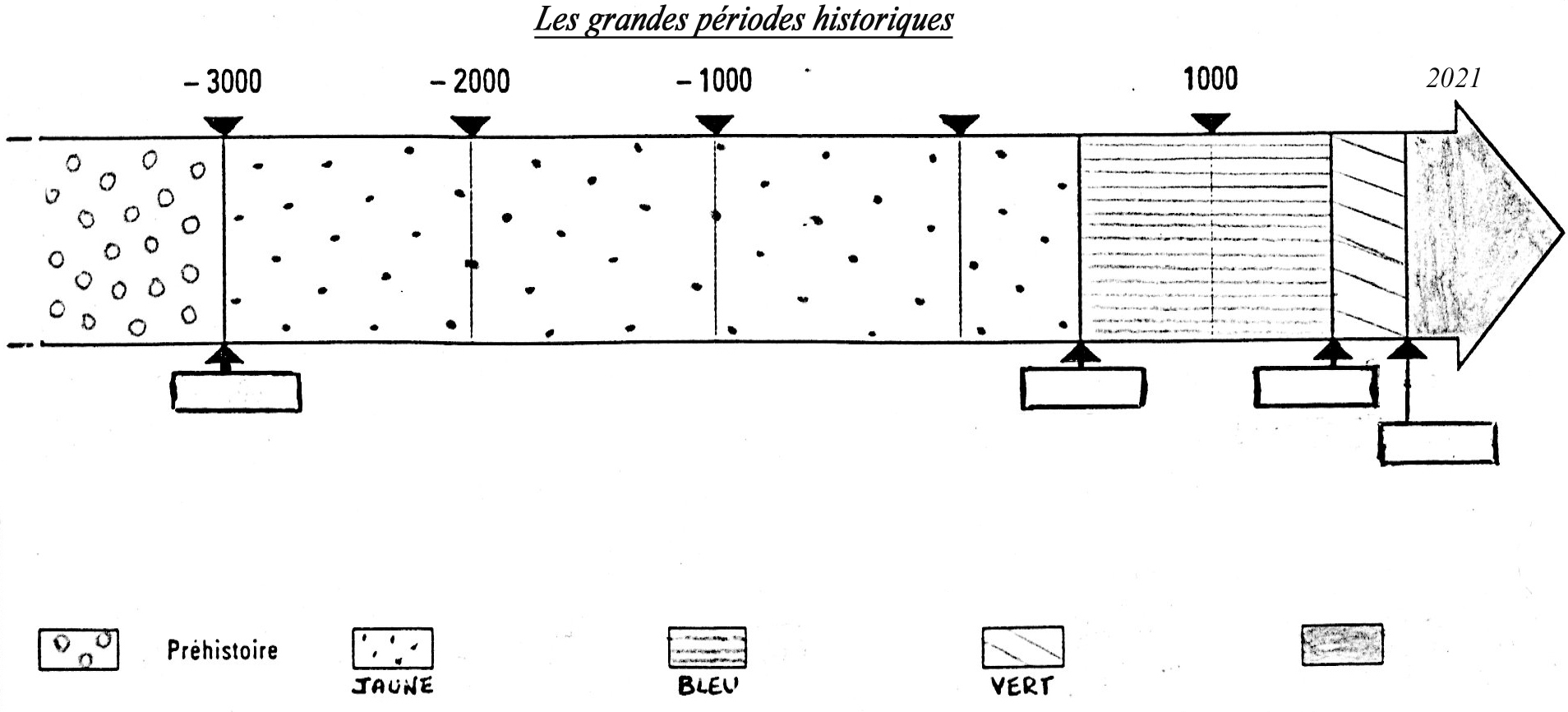 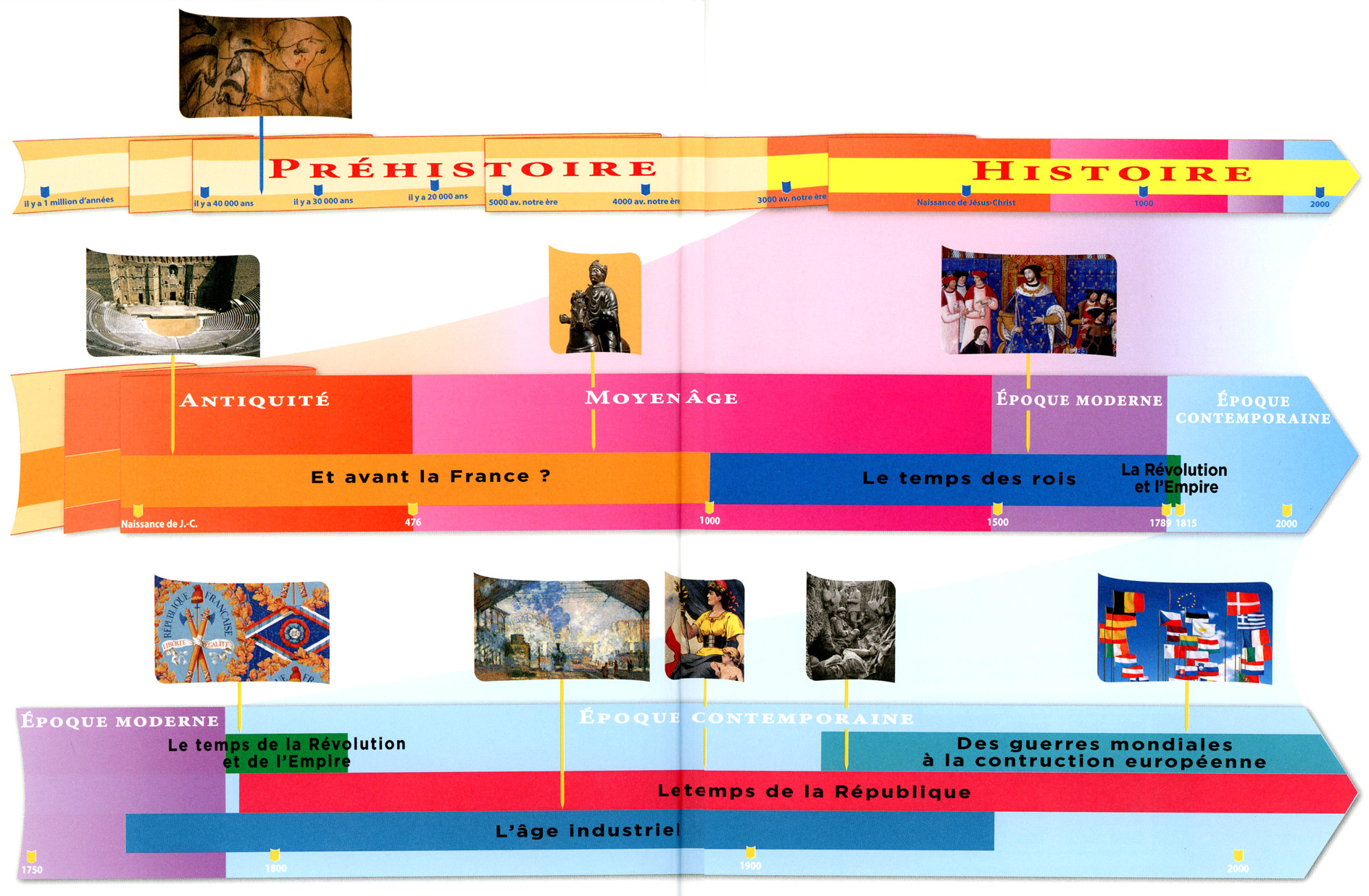 Un aperçu des thèmes d’histoire en CM / périodisation traditionnelle
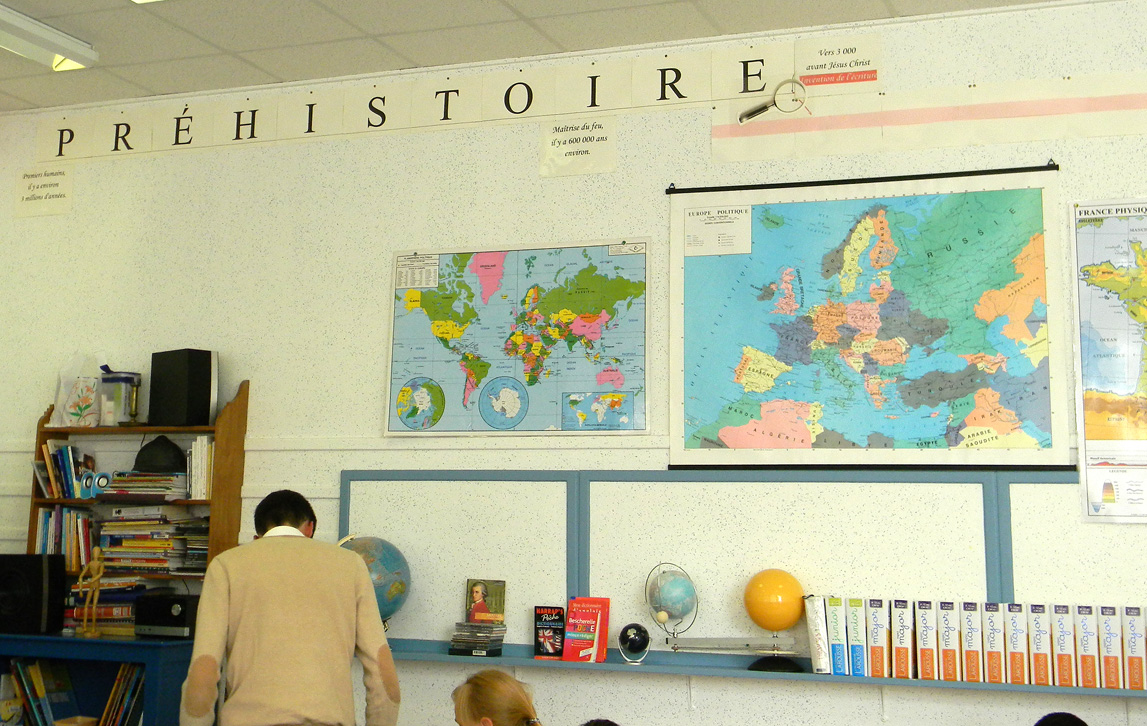 Une frise de classe en cycle 3
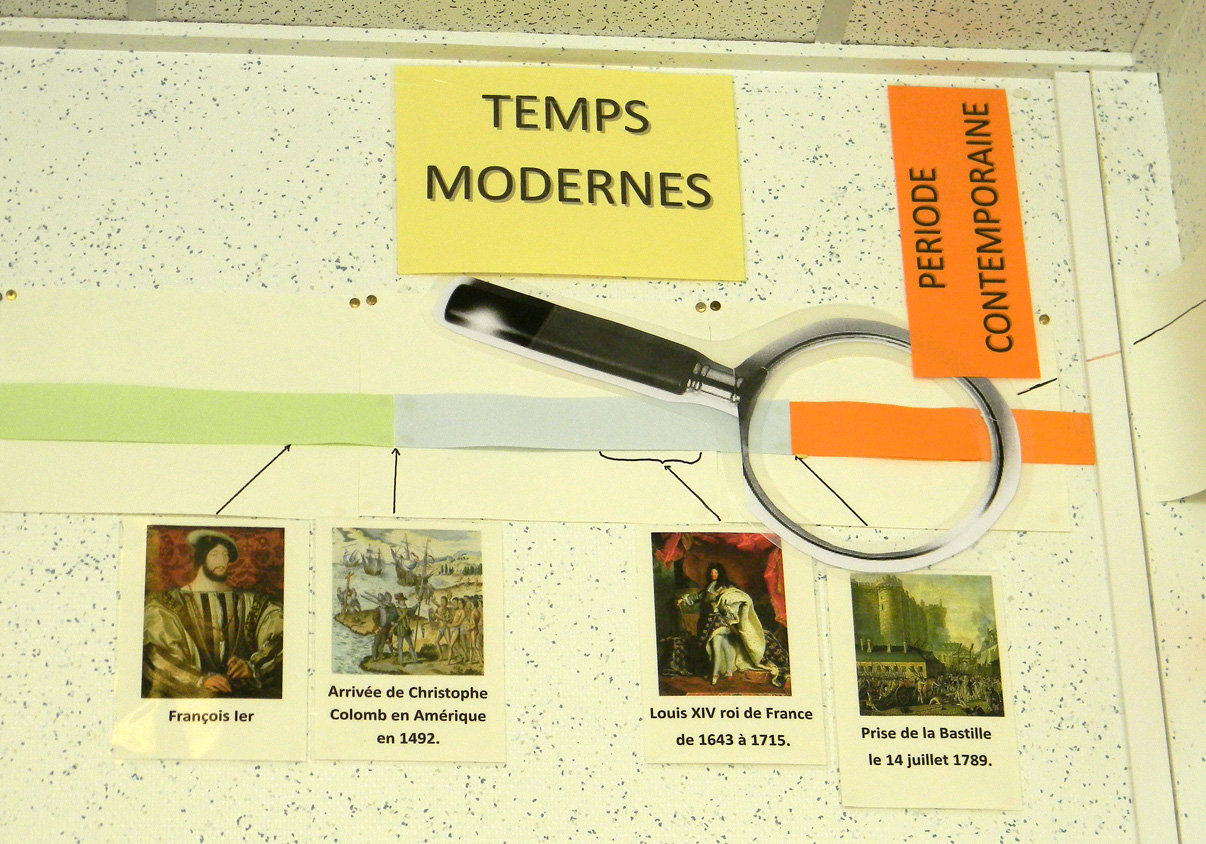 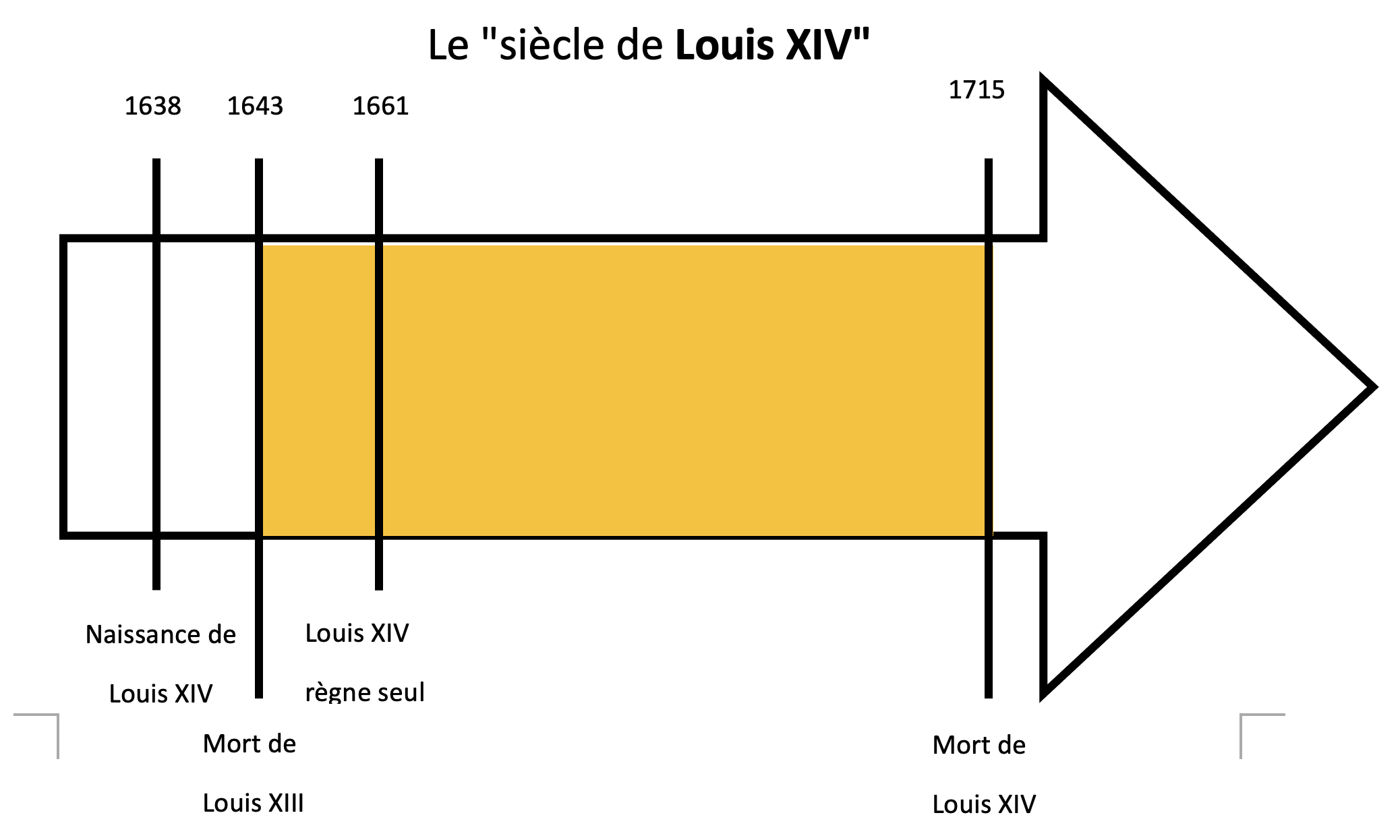 Une frise à l’échelle d’une vie utilisée dans une séance
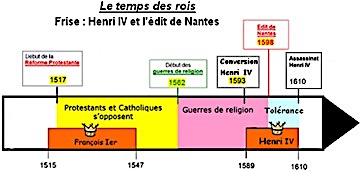 Une frise de séquence 
(complétée pendant les séances de la séquence)
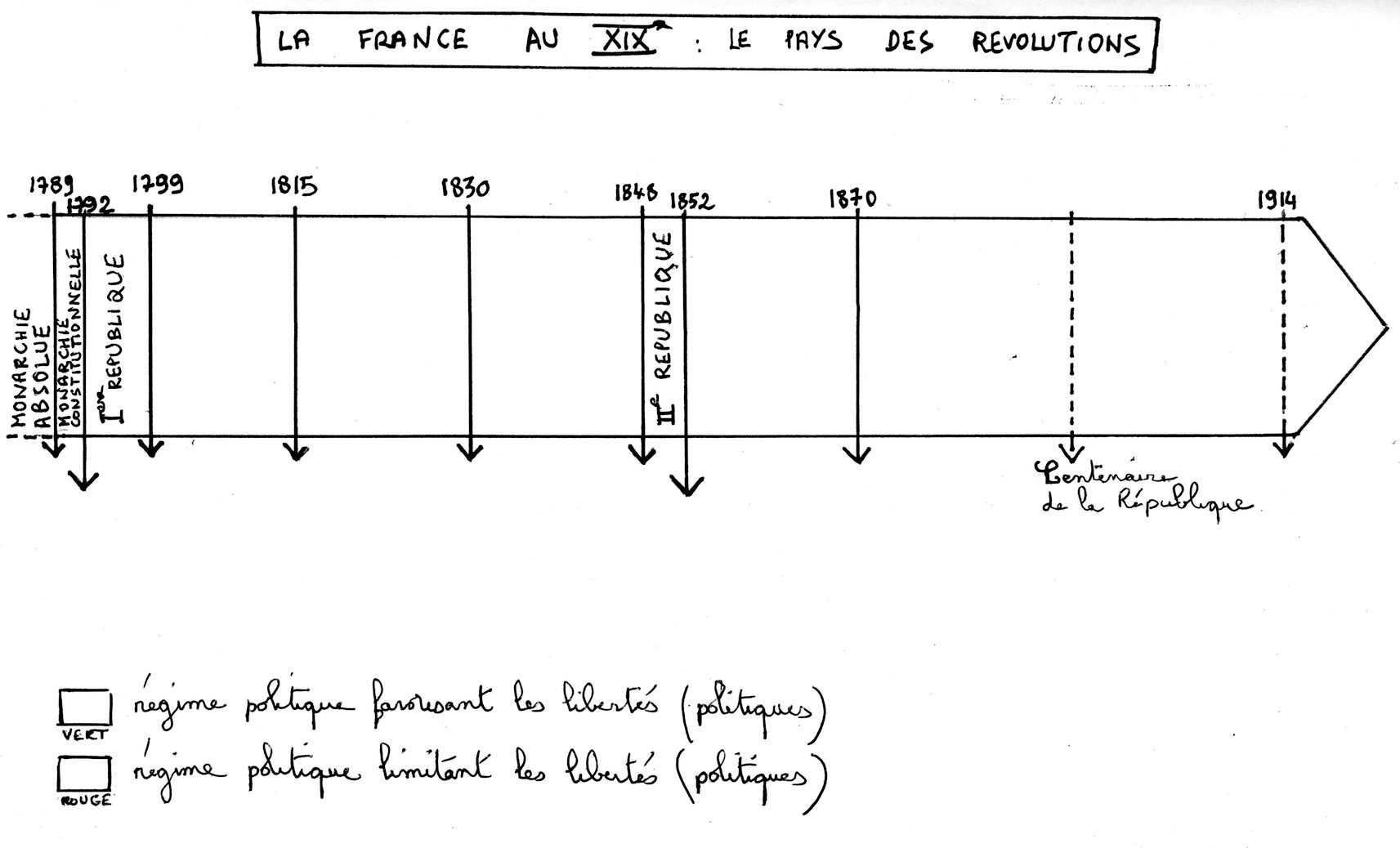 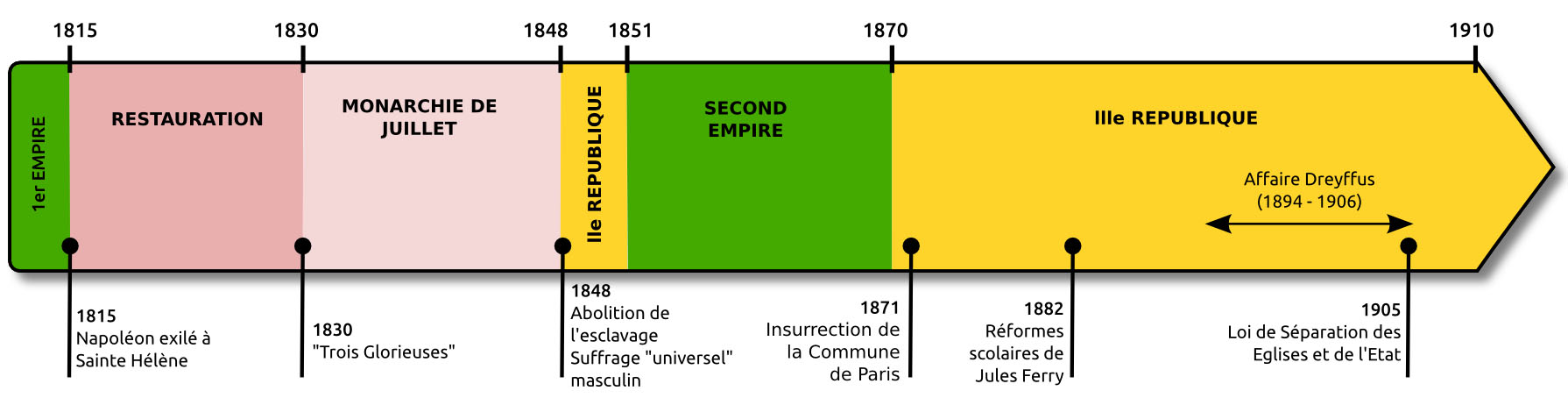 La frise pour analyser : le temps de la République
Le cas de la Préhistoire

Quand débute-t-elle ?

Quand se termine-t-elle ?
Les premiers êtres humains
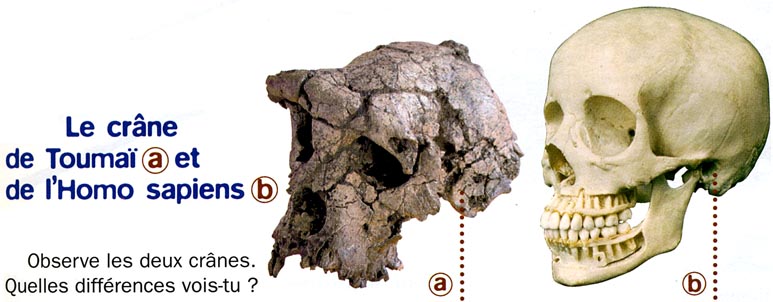 7 millions d’années
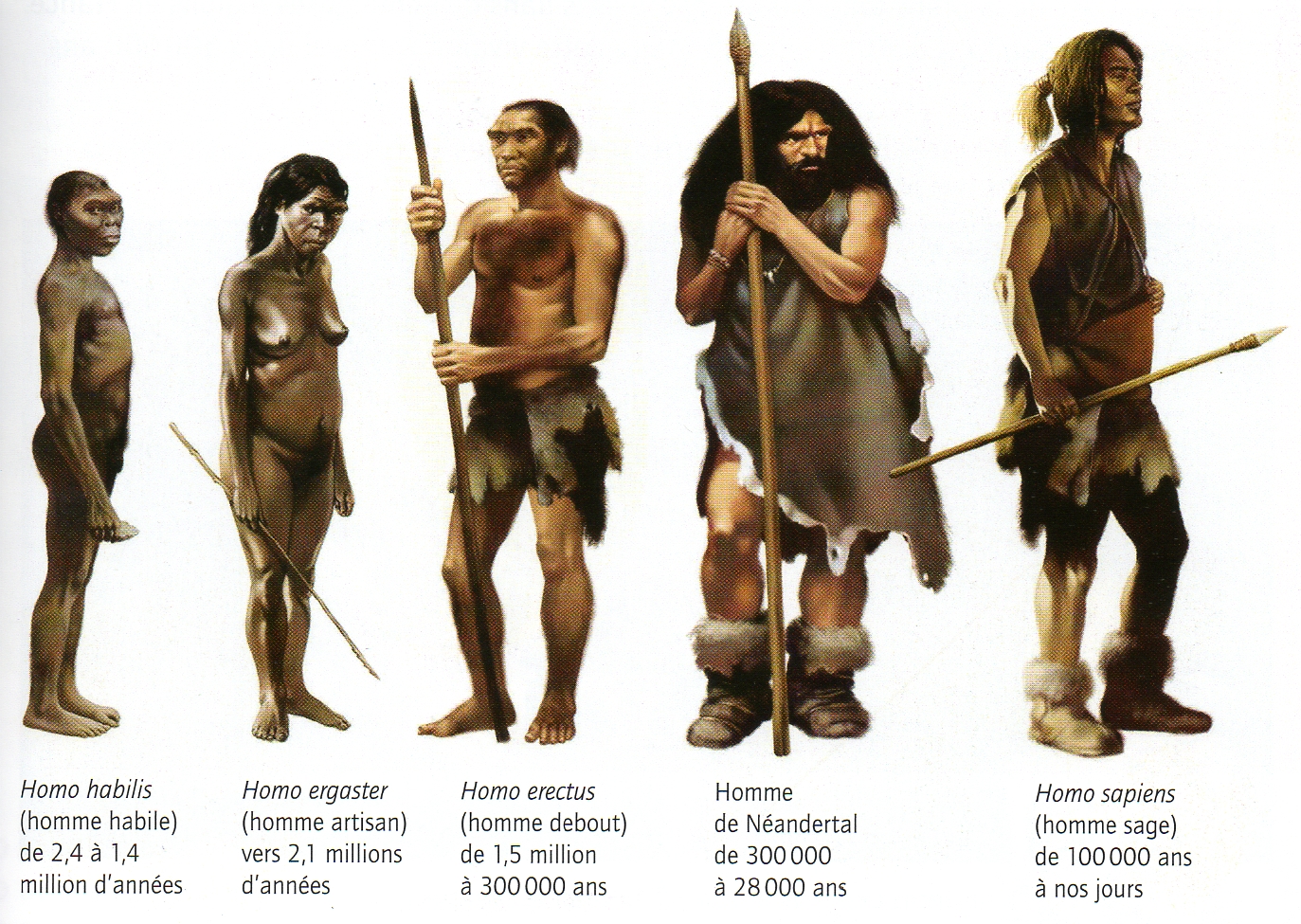 Attention à une vision linéaire de la succession des hominidés
Les premiers êtres humains
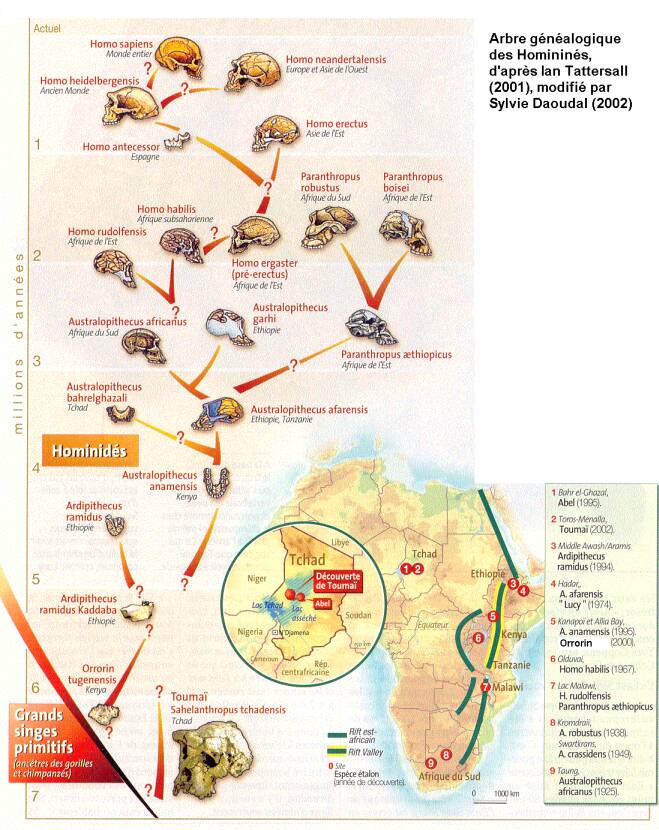 « homo » (bipédie,
crâne, capacité vocale…)
Une généalogie qui demeure en grande partie inconnue
Les premiers êtres humains
Le peuplement en France
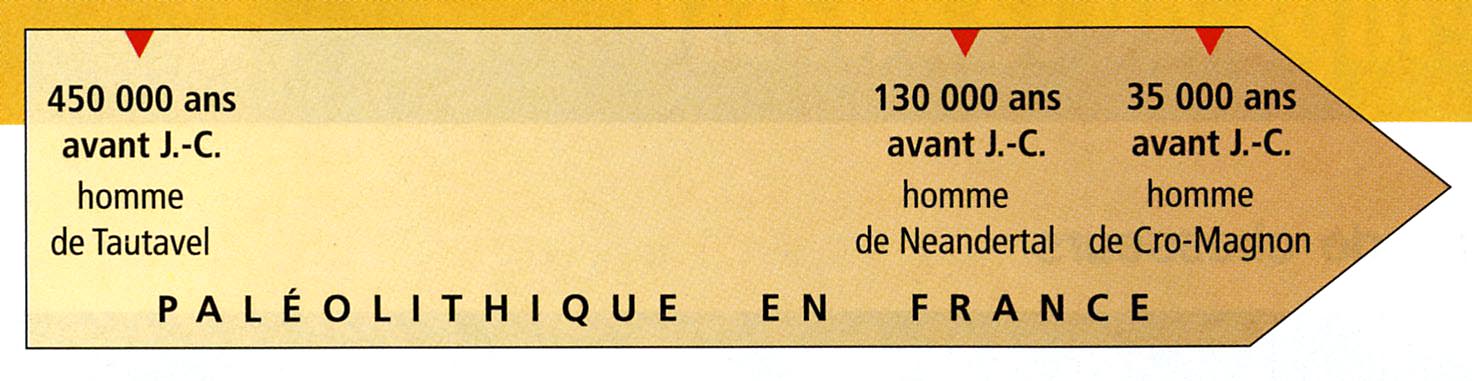 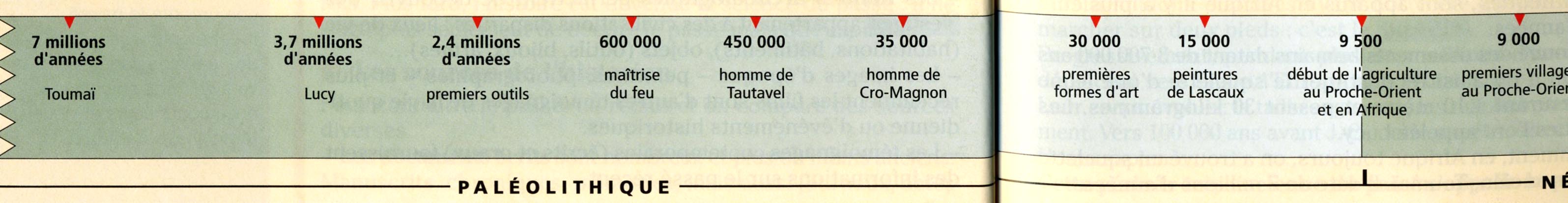 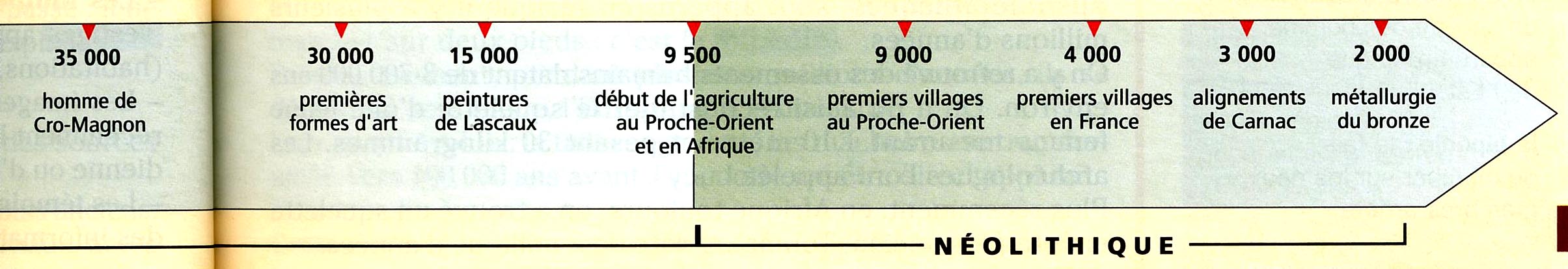 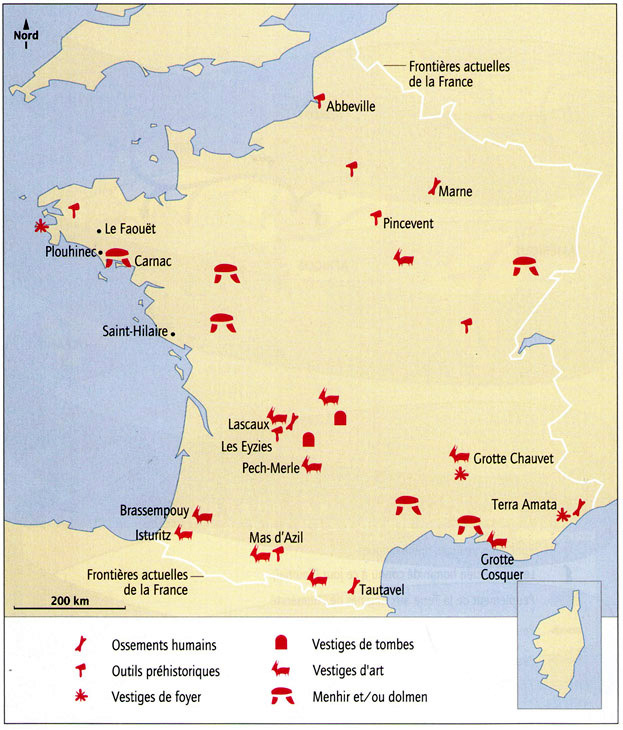 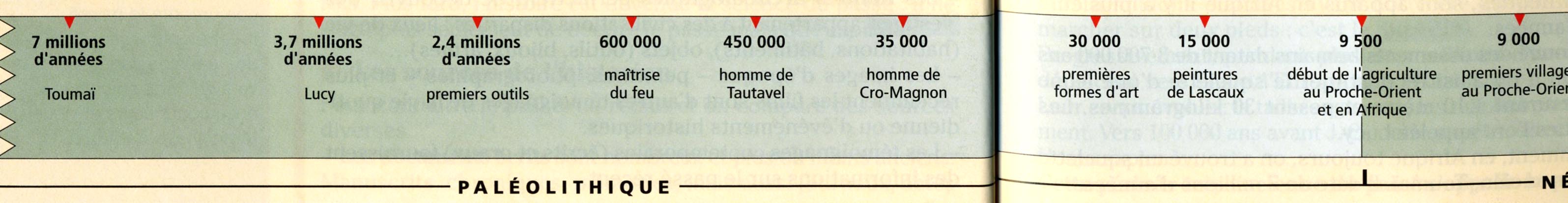 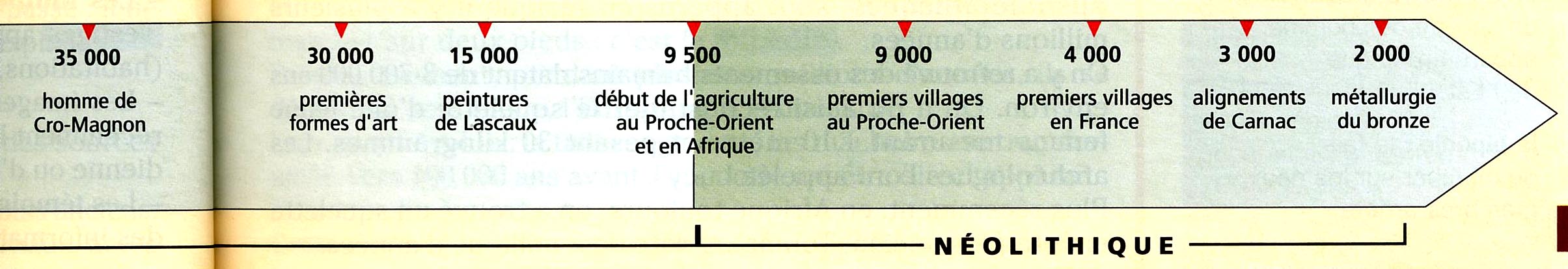 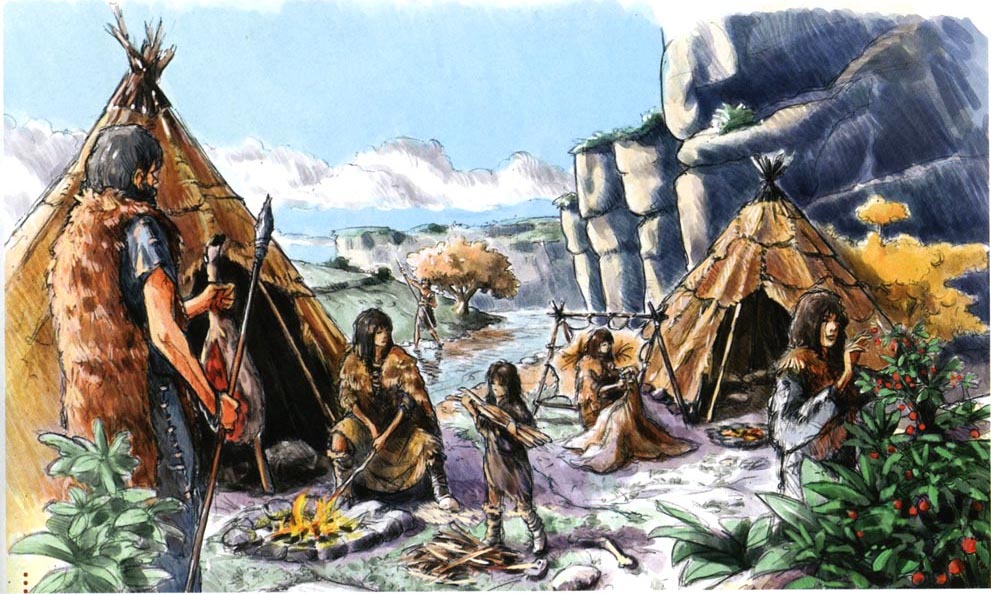 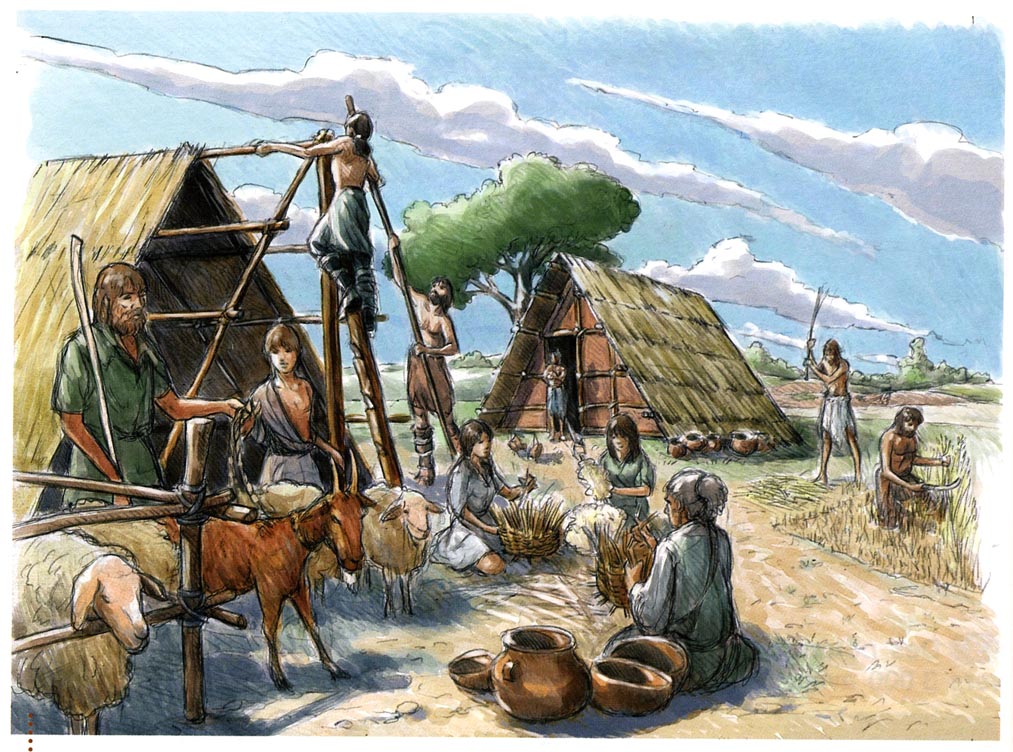 Images de reconstitution de la vie au Paléolithique et au Néolithique
Exercice (si temps)
Analyse de double-pages de manuels (Hachette HG CM1 2016, Hatier Hist CM 2016)
Comment se présente la double-page (description formelle) ?
Comment « fonctionne »-t-elle ? (identification et analyse des choix didactiques)
Quelles sont les qualités et les faiblesses de la double-page
Hatier, Histoire, CM, 2016
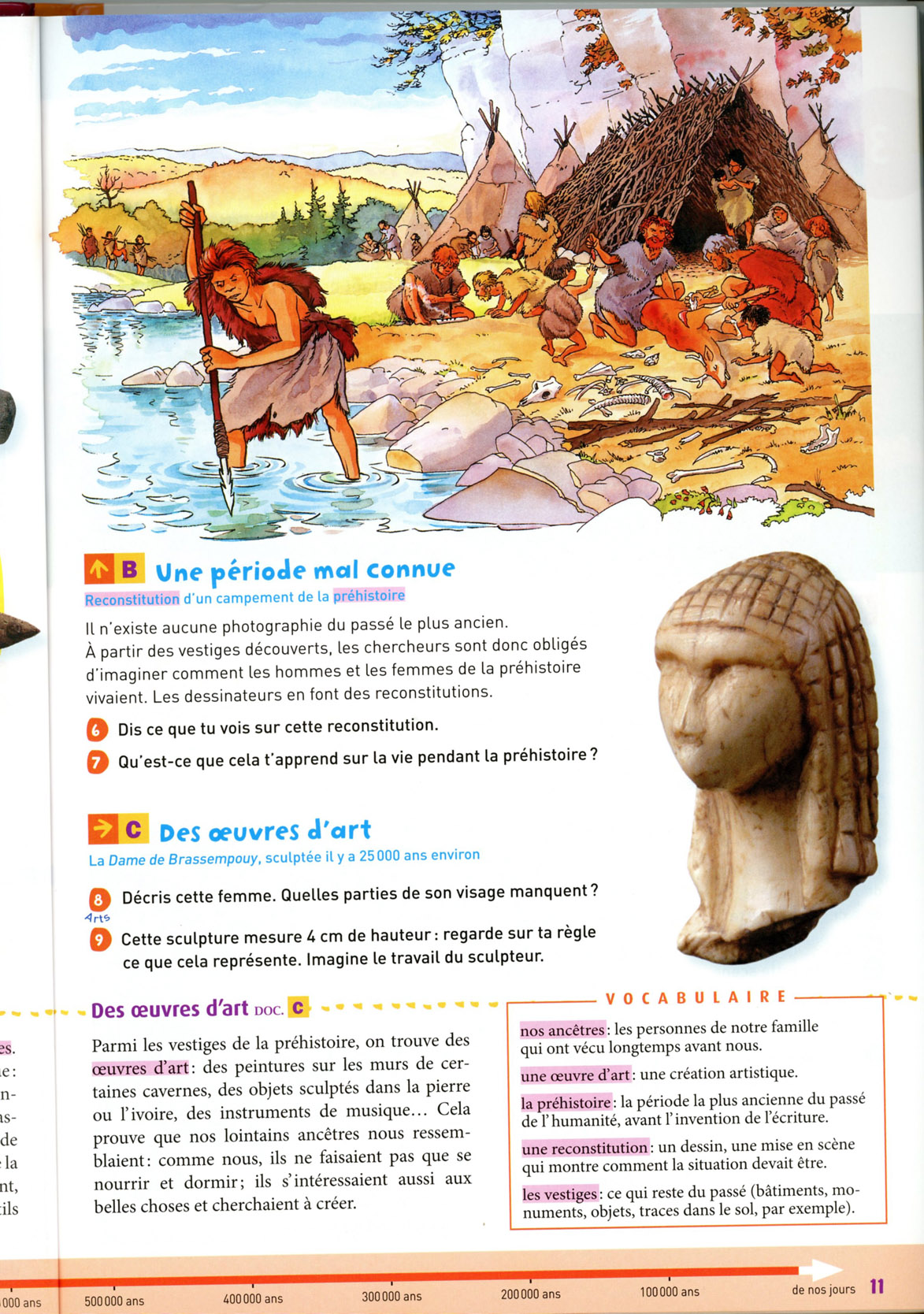 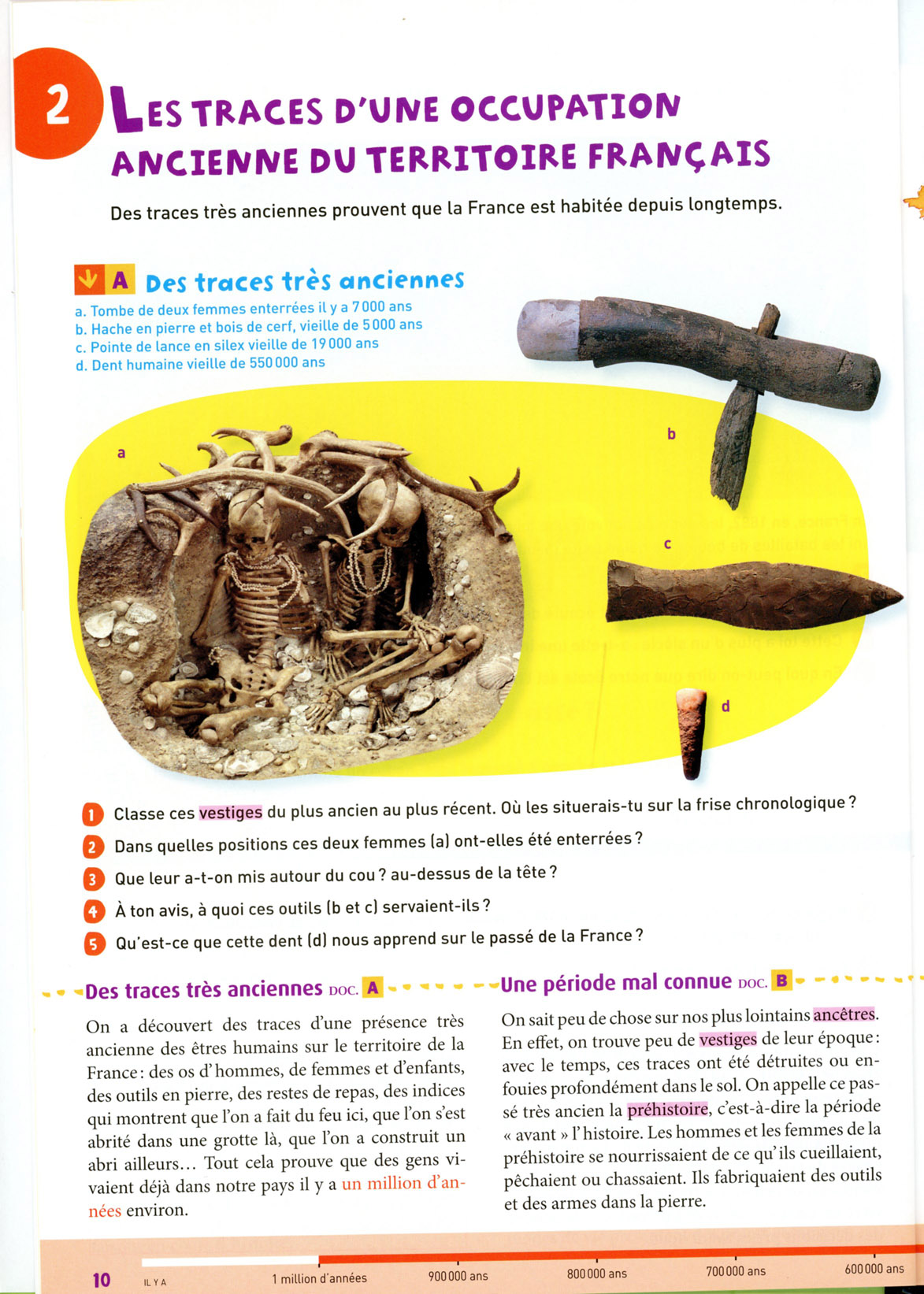 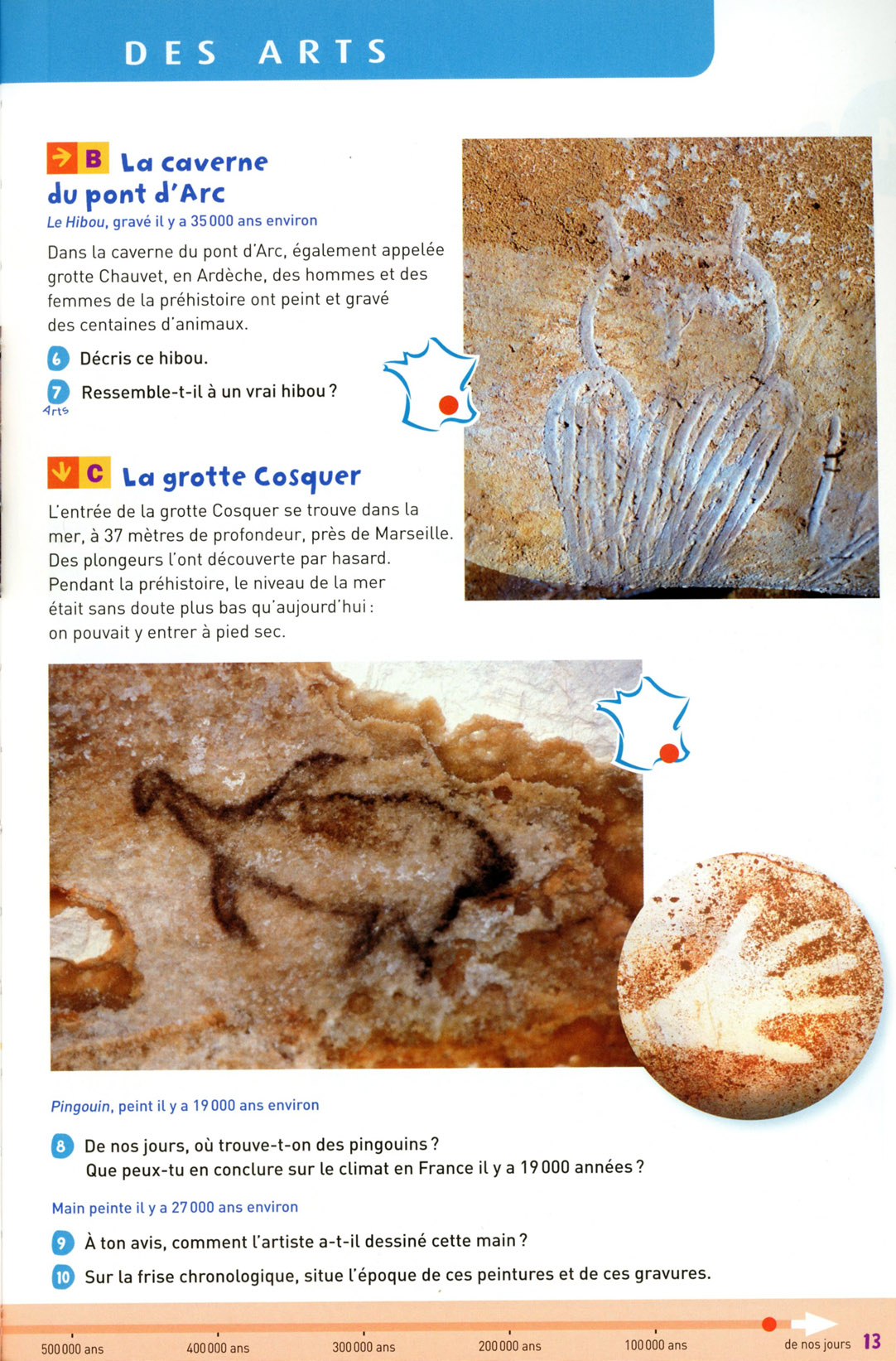 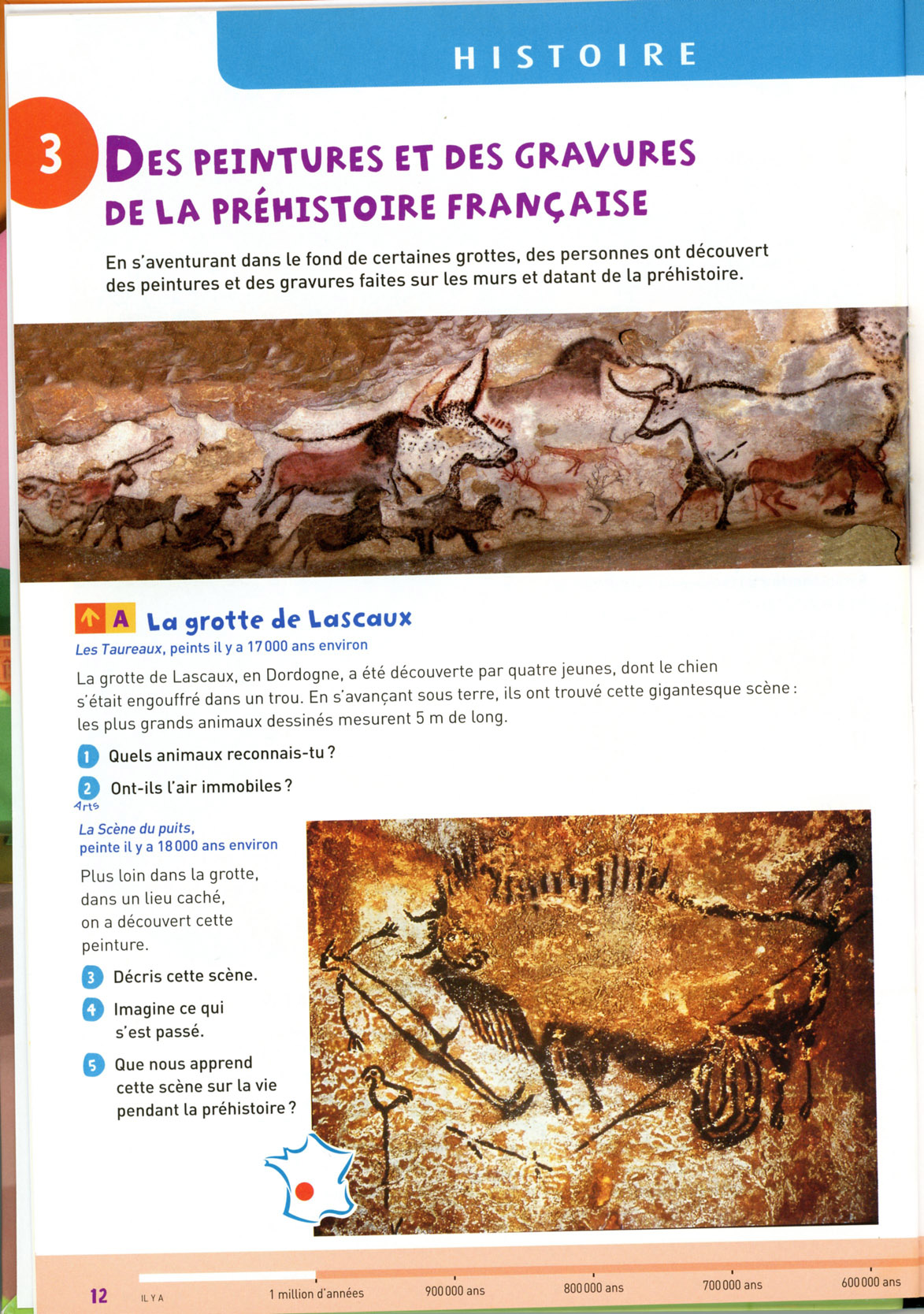 Hachette, HG, CM1, 2016
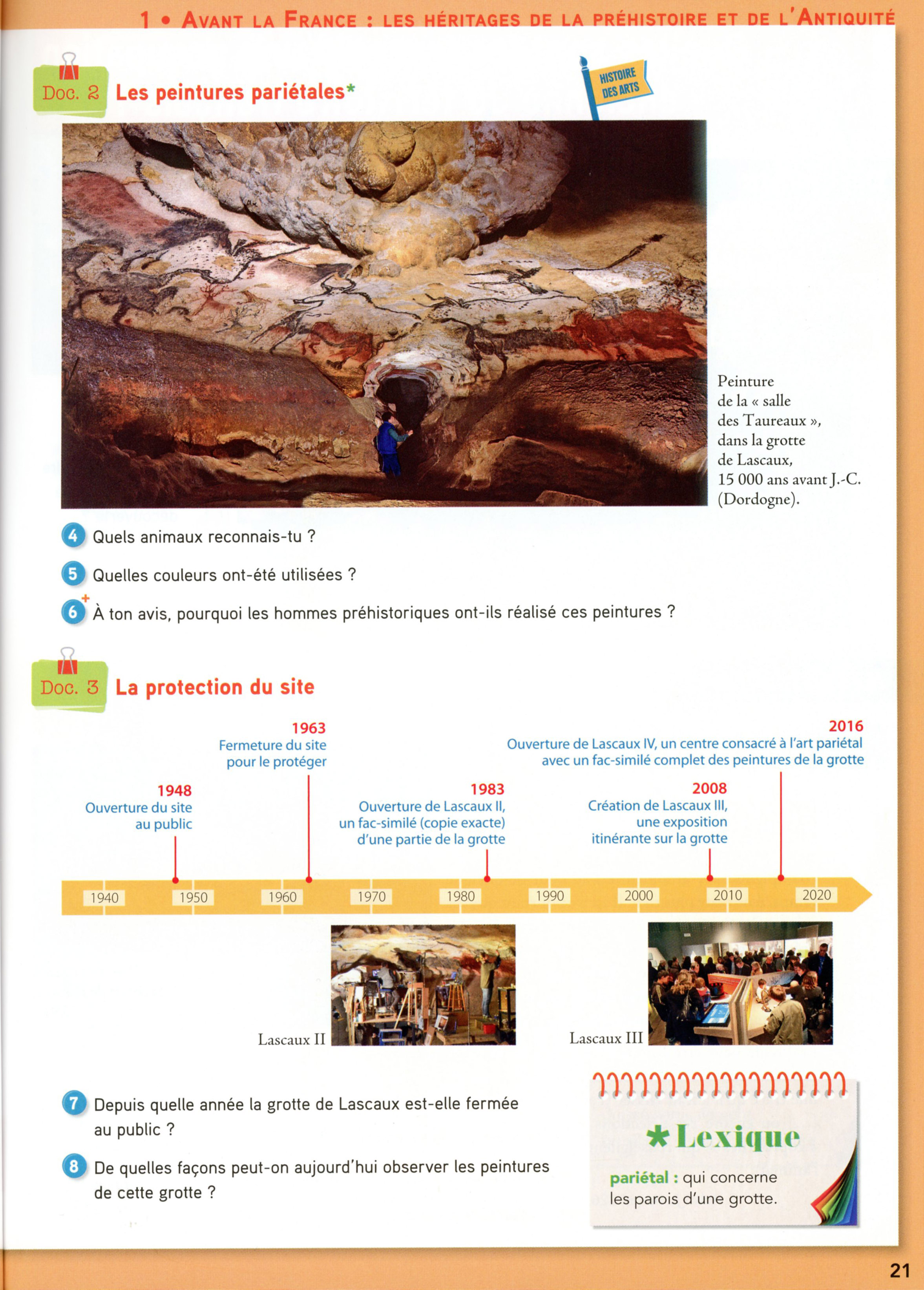 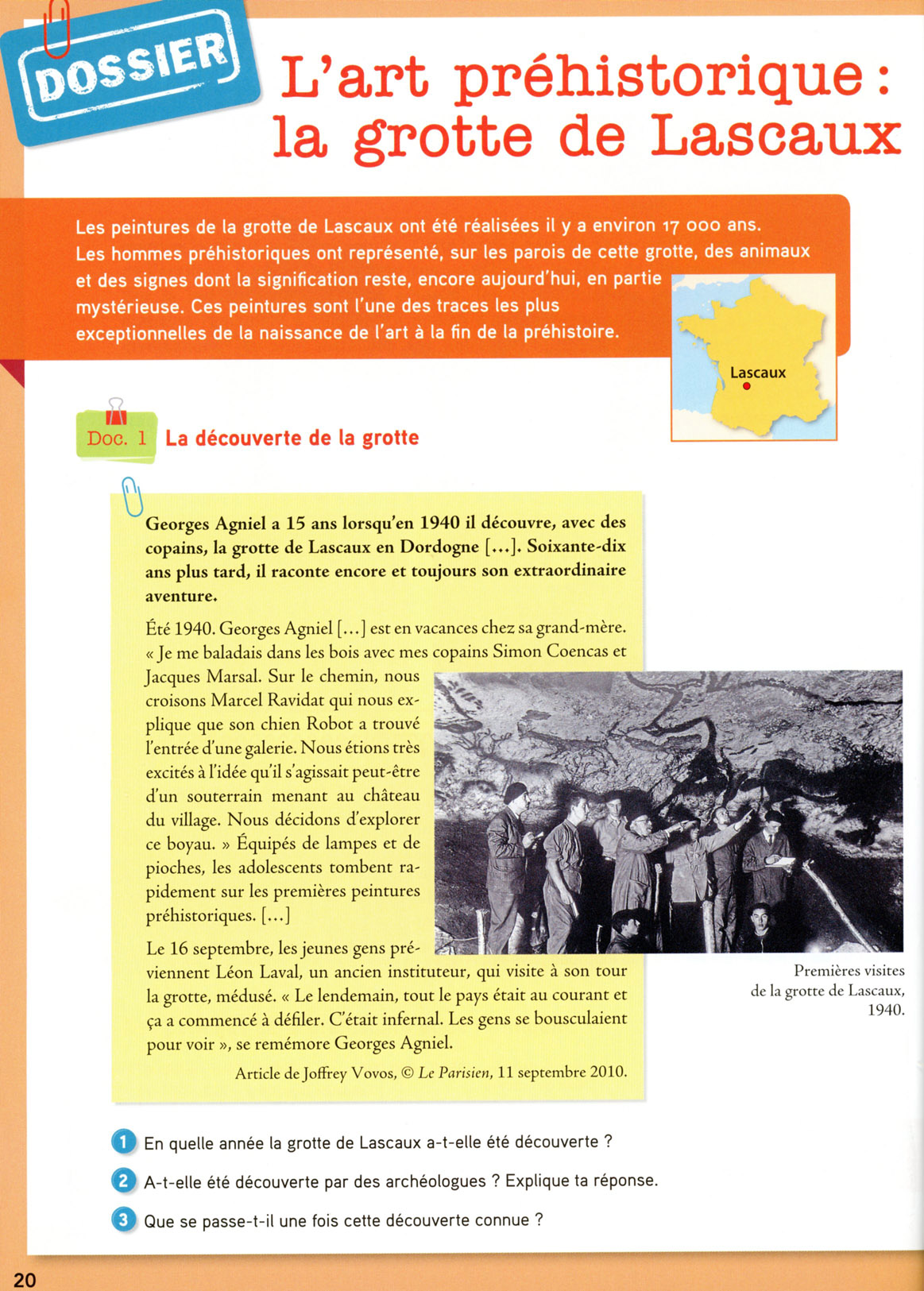 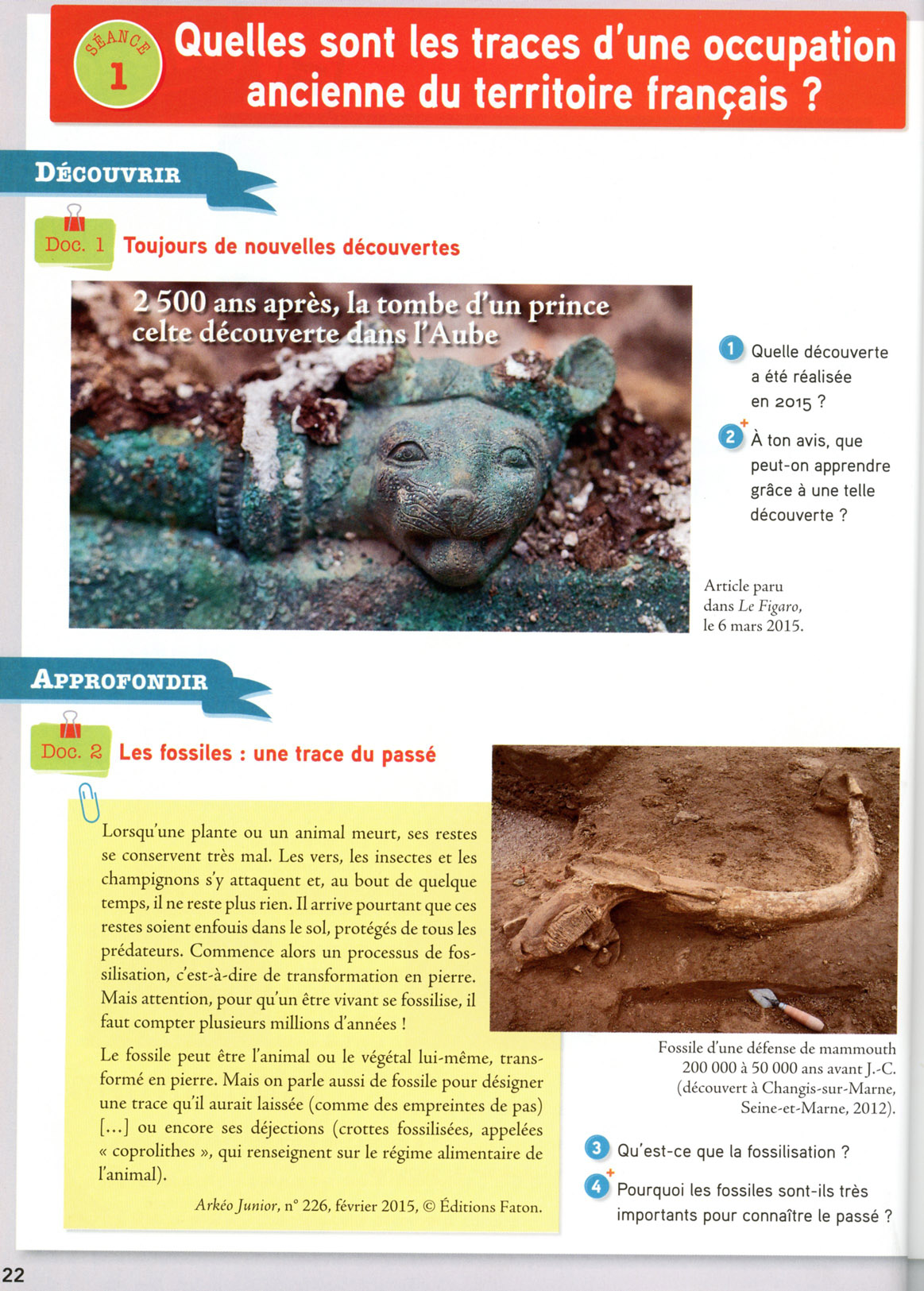 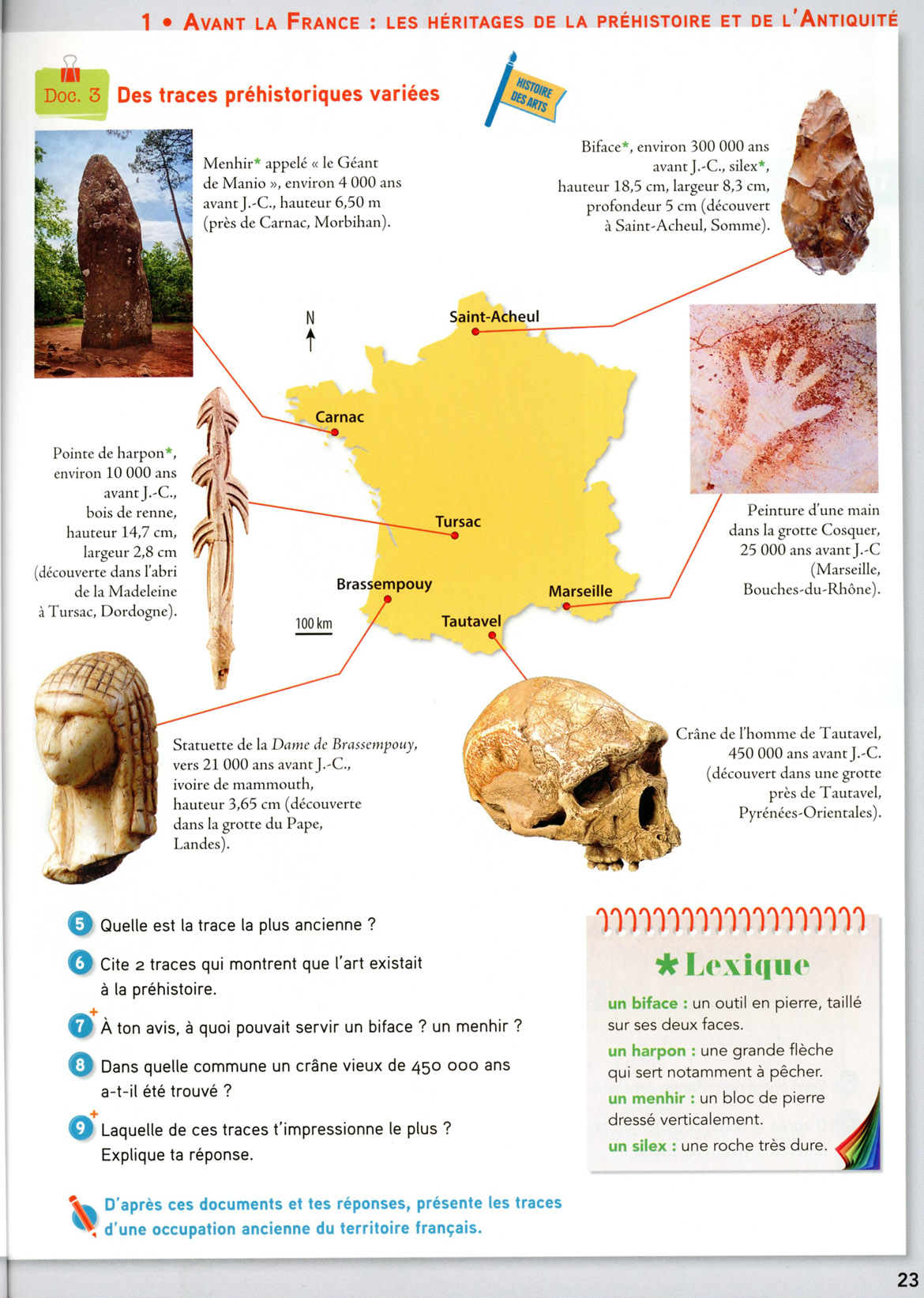 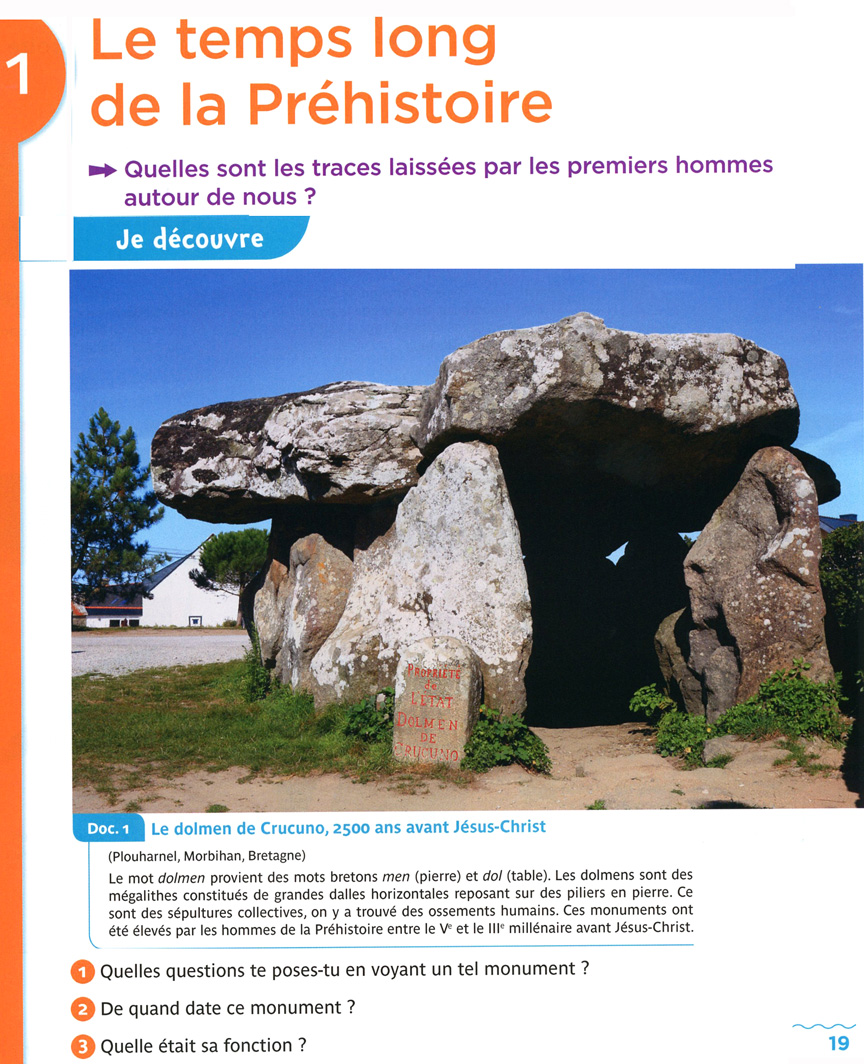 Magnard, CM, 2017
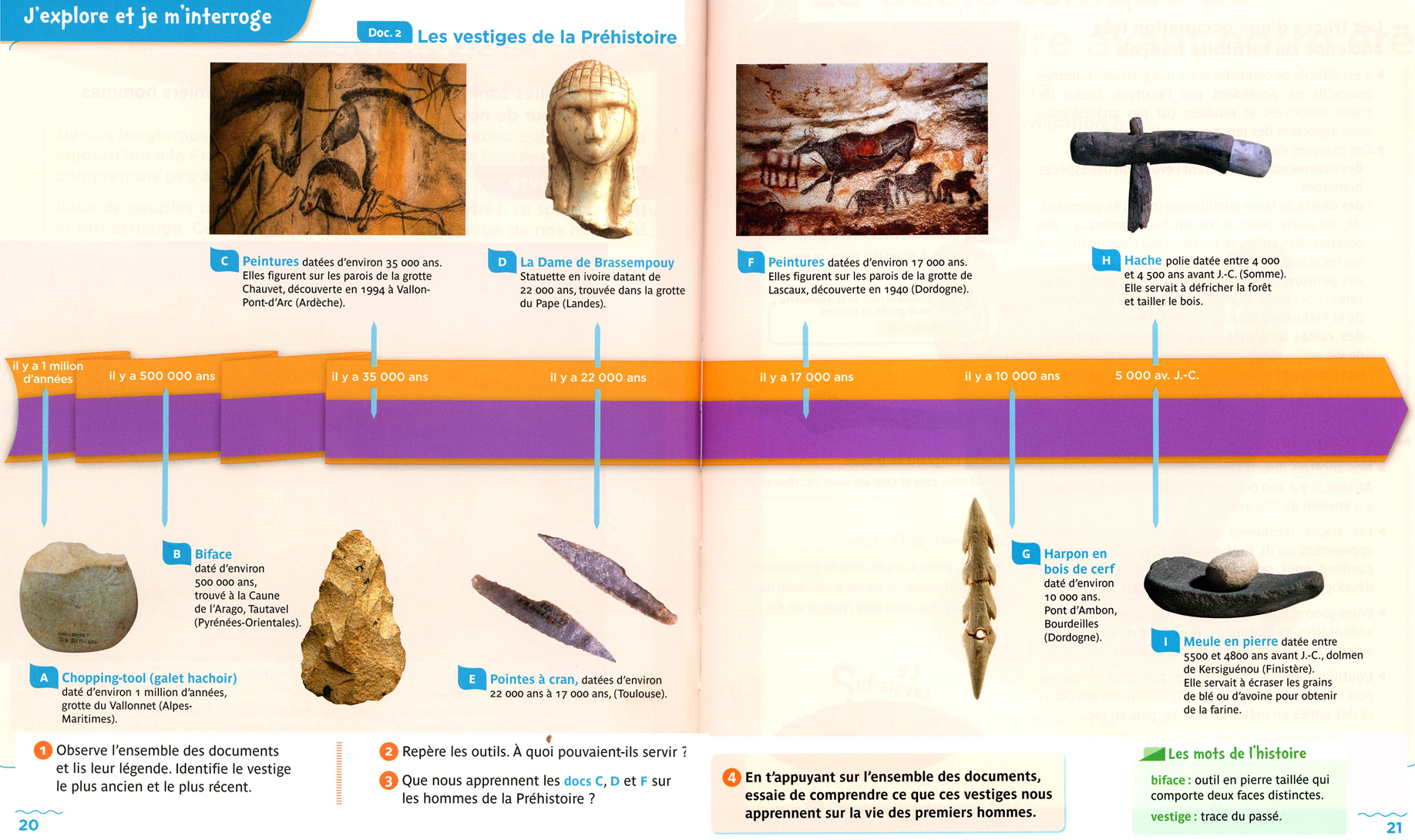 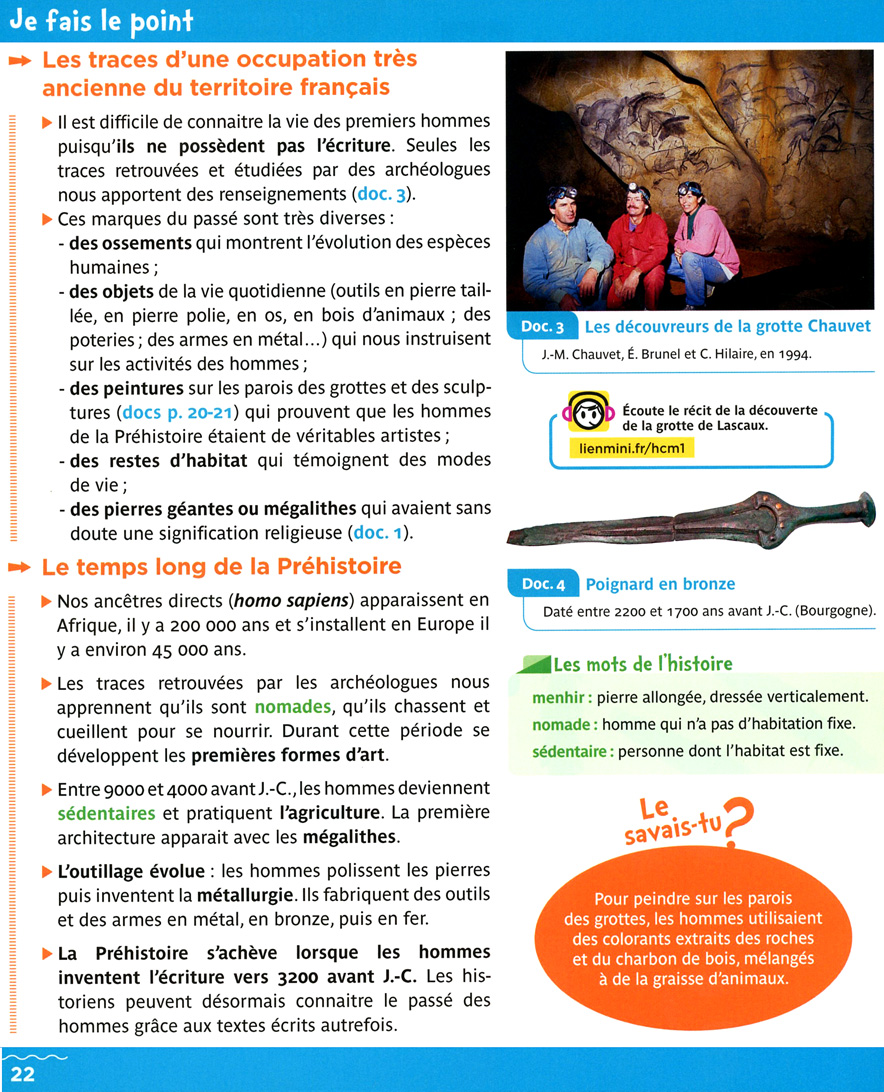